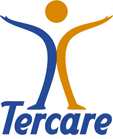 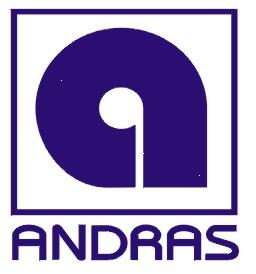 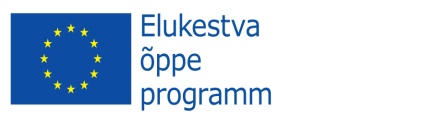 AGENDA- Euroopa täiskasvanuõppe tegevuskava rakendamine“  individuaalse sotsiaalse toimetuleku ja karjäärinõustamiseKOKKUVÕTE
Terje Paes
Tercare OÜ
Individuaalse sotsiaalse toimetuleku ja karjäärinõustamise eesmärgiks oli
1) suurendada sihtgrupi teadlikkust elukestvas õppes osalemise, sotsiaalse toimetuleku ja karjääriplaneerimise võimalustest;
2) toetada, julgustada ja motiveerida sihtgruppi õppimise jätkamiseks ning elukestvas õppes osalemiseks;
3) saada sisendeid sihtgrupi toetamiseks kavandatava motivatsioosüsteemi kirjeldamiseks.

Eesmärgid said minu hinnangul täidetud.
Maakondlik nõustamiste jaotus:

Põlvamaal - 38 inimest
Saaremaal - 30 inimest
Läänemaal - 29inimest
Jõgevamaal - 14 inimest
Valgamaal - 29 inimest
Ida-Virumaal - 30 inimest
Kokku osutati nõustamisteenust 170 inimesele
Nõustamised toimusid ajavahemikul 
01.02.-21.03. 2014
Nõustamise kestuseks oli 1 tund.
Nõustatavate hariduslik jaotus
Nõustatavate sooline kooslus: 
	naised: 123 (72, 4 %)
	mehed: 47 (27,6 %)
Nõustatavate rahvuslik kooslus:
	eesti rahvusest: 144 (84,7 %) 
	vene rahvusest: 27 (15,9 %)
Nõustatavate vanuseline kooslus:
	vanuses 18-26 eluaastat: 61 (35,9 %)
	vanuses 27-49 eluaastat: 73 (42,9 %)
	vanuses 50+ eluaastat: 36 (21,2 %)
Klientide sotsiaalse toimetuleku- ja karjäärinõustamisteenuse kasutamise varasem kogemus
Peamised probleemid, millega nõustajad nõustamisel tegelesid:
õppimisvõimaluste tutvustamine- 66 (38,8%) 
vajadus täiend- ja ümberõppe järgi- 64 (37,6%)
majanduslik toimetulek- 63 (37,1%) 
vajadus erialase õppe järgi- 57 (33,5%) 
vajadus tasemeõppe järgi- 44 (25,9%) 
vajadus tööalast karjääri edendada- 43 (25,3%) 
karjääriplaneerimisvõimaluste  tutvustamine- 42 (24,7%)
 tööotsimisvõimaluste tutvustamine- 39  (22,9%) 
muutused, probleemid tööelus- 32  (18,8%)
jne
Peamised valdkonnad, milles kliendid edaspidi vajaksid rohkem abi ja infot:
oma karjäärivõimaluste analüüs- 59  (34,7%)
täiend- ja ümberõppe võimalused- 58  (34,1%)
enese tundmaõppimine, eneseanalüüs- 55  (32,4%) 
tööturu olukord, selle võimalused ja vajadused- 44 (25,9%) 
enesejuhtimine- 43 (25,3%)
tasemeõppe õppimisvõimalused- 36 (21,2%)
seadusandlus, tööõigus-38 (22,4%) 
muutustega toimetulek-  37 (21,8%)
praktilised tööotsimisoskused,nende arendamine- 37 (21,8%)
Jne.
Järelmonitooring:  30 nõustatavale, 1 kuu pärast
1. Millist abi ja toetust said nõustamisest?
Enesehinnangu ja julguse kasv- 26 inimest
Abi eneseanalüüsil, oma võimaluste analüüsil-
   25 inimest 
Teadmisi täiend- ja ümberõppe võimalustest- 
   21 inimest
Teadmisi karjääri planeerimisest- 17 inimest
Teadmised olemasolevatest infoallikatest töö- ja 
   õppimisvõimaluste otsingul- 17 inimest 
Nõustamisteenuse kasutamise julgus- 13 inimest
2. Millistele sammudele aitas nõustamine kaasa?
Kasvas motivatsioon õpingute alustamiseks  või jätkamiseks- 28 inimest
Erinevate töö- ja õppimisvõimalusi, karjääri-planeerimist kajastavate infoallikate kasutamine internetis- 25 inimest
Õpetas oma tööd ja elu pikemalt ja põjalikumalt analüüsima- 18 inimest
Majandusliku toimetuleku parem planeerimine ja analüüs- 12 inimest
Ettepanekud edaspidiseks I
Analüüsida ja kaardistada sihtrühmani jõudmise võimalused lähtuvalt nende peamistest vajadustest, valmisolekutest teenuse kasutamise vormide osas ning infokäitumise harjumustest.

Koolitusasutuste, tööandjate ja nõustamisteenuste osutajate omavahelise efektiivse koostöö-võrgustiku süsteemne arendamine.

Levitada heade praktikate kogemusi erinevate infokanalite ja võrgustikutöö kaudu.
Ettepanekud edaspidiseks II
Tegevuste kavandamisel ja nõustamisteenuse osutamisel ei ole edaspidi otstarbekas nii kitsalt sihtrühma piiritleda, kuna täiskasvanud inimestel tekib karjääri planeerimisel üsna palju sarnaseid lahendust ootavaid küsimusi.
Pöörata tähelepanu meeste ja mitte-eestlaste motivatsiooni tõstmisele elukestvas õppes osalemiseks, nõustamisteenuse kasutamiseks ning nende osaluse suurendamise võimalustele.
Vähemalt osa täiskasvanutele suunatud nõustamis-teenuseid peaksid toimima regulaarselt ja olema ka töötavatele ning edasiõppimist soovivatele täiskasvanule kasutamiseks võimalusena pidevalt saadaval. Oluline on seejuures tagada tegevuste mitmekülgsus: eneseabi, grupitegevused, individuaalne nõustamine, arvuti kasutamine, temaatilised loengud, jne.
Kokkuvõtteks
Vilve, (53 a.) Ida- Virumaalt:
“Nii tore, et selline nõustamisvõimalus on lõpuks ka nende jaoks, kes kuskil arvel pole, töötavad ja püüavad oma eluga kuidagimoodi toime tulla!”

TÄNAN KUULAMAST!